The Forecasting Process and Terminology
Lee-ann Simpson
Analyse
       and   
     monitor
Warn of
     Hazardous
   Phenomena
2.  Forecast
WMO Competency Requirements for Public Weather Forecasters
5. Ensure quality of Met. Info and services
4. Communicate Met. Info
RTC-PRE-116.4     Date of last revision: 17 July 2019
The Forecasting Process
Need to look back before looking ahead
Be aware of the major weather systems at play
Have an idea of the weather for the coming 3 days without having a look at any information (experience & knowledge)
1. Analyse and Monitor
RTC-PRE-116.4     Date of last revision: 17 July 2019
STEP 1
STEP 2
2. Forecast & 3. Warnings/IBF
4. Communicate & 5. Quality
1. Analyse and Monitor
STEP 3
RTC-PRE-116.4     Date of last revision: 17 July 2019
STEP 1; System identification
1
RTC-PRE-116.4     Date of last revision: 17 July 2019
RTC-PRE-116.4     Date of last revision: 17 July 2019
Observational Data
1
RTC-PRE-116.4     Date of last revision: 17 July 2019
STEP 2 – Apply changes to Current situation and Continuously monitor
2
3
RTC-PRE-116.4     Date of last revision: 17 July 2019
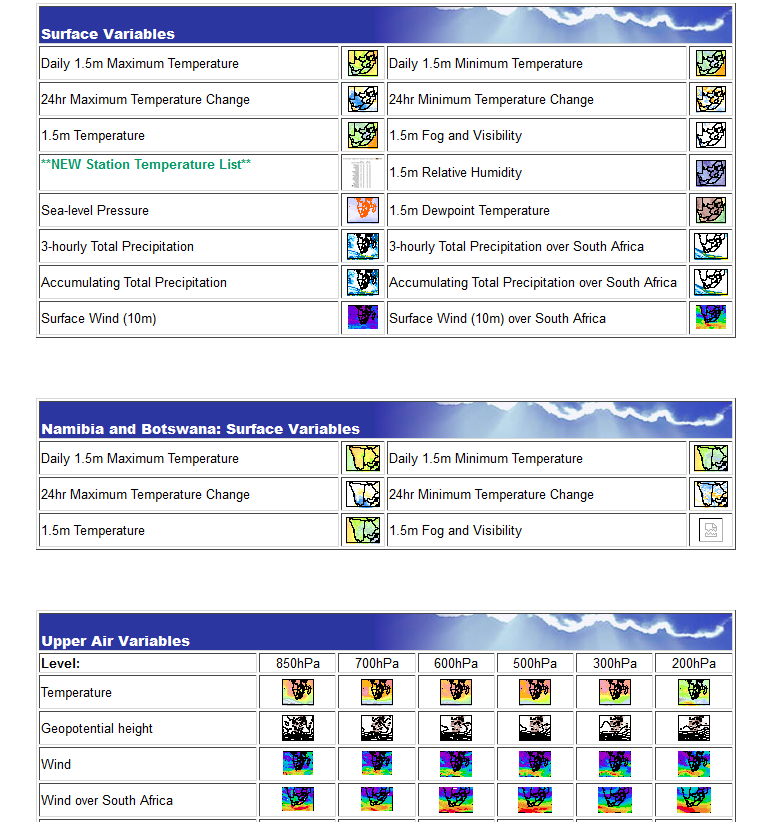 RTC-PRE-116.4     Date of last revision: 17 July 2019
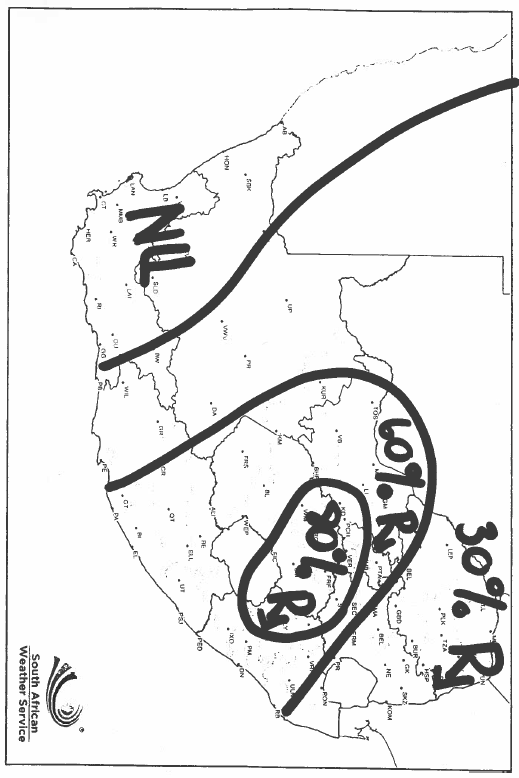 STEP 3 – Compile a Forecast
4
5
1
RTC-PRE-116.4     Date of last revision: 17 July 2019
3
1
4
3 Disciplines/Specialized Areas of Alerts (Current practice)
Aviation Weather related Hazards
   These will not be disseminated in the public domain
Marine Weather related Hazards
   These will be disseminated in the public domain
Public Weather related Hazards
   These will be disseminated in the public domain
RTC-PRE-116.4     Date of last revision: 17 July 2019
Classifications of Hazards (current practice)
3
1
4
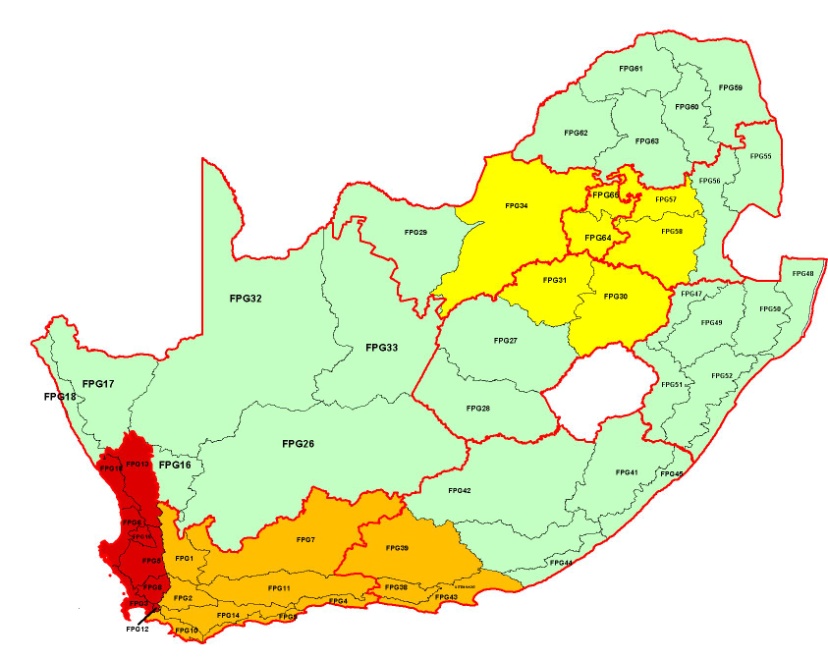 RTC-PRE-116.4     Date of last revision: 17 July 2019
3
1
4
Special Weather Advisories
Large scale expected potential disruptive weather that could lead to warnings with time
Less urgent alerts of uncommon conditions
Disseminated via email, telephone and standard media channels. NOT via SMS
RTC-PRE-116.4     Date of last revision: 17 July 2019
3
1
4
Weather Watch
These could lead to disruptive and disastrous conditions 
Via SMS, email, telephone and standard media channels
Within day 1 -3
RTC-PRE-116.4     Date of last revision: 17 July 2019
3
1
4
Weather Warning
These could lead to disruptive and disastrous conditions 
Via SMS, email, telephone and standard media channels
Within the next 24 hours
Already occurring or imminent
1 – 3hours for severe thunderstorms
RTC-PRE-116.4     Date of last revision: 17 July 2019
3
1
4
Severe weather Watches/Warnings
Gale force winds 
Heavy Rainfall
Heavy rainfall leading to flash flooding 
Localised Urban Flooding 
Disruptive Snowfalls
Severe thunderstorms
High Seas
RTC-PRE-116.4     Date of last revision: 17 July 2019
Impact Based Forecasting(IBF)Information and slides courtesy of Elizabeth Webster
3
1
4
RTC-PRE-116.4     Date of last revision: 17 July 2019
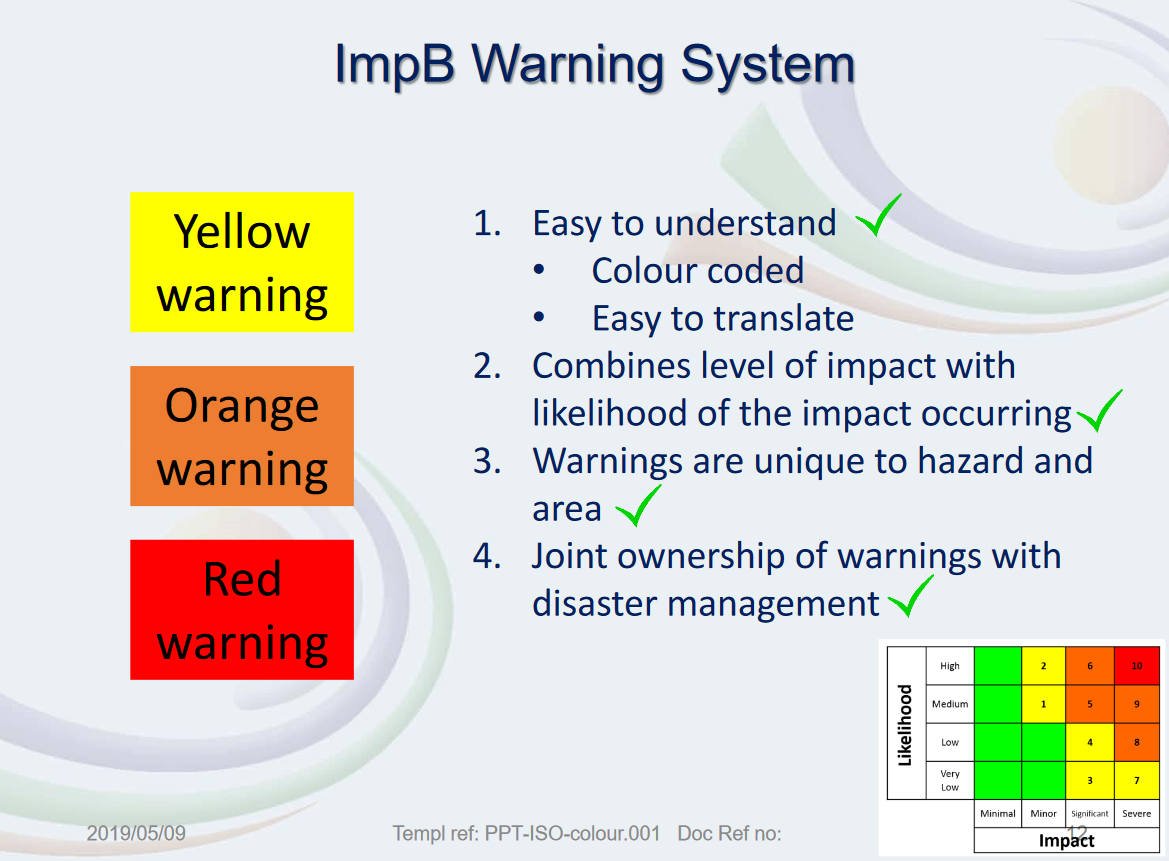 RTC-PRE-116.4     Date of last revision: 17 July 2019
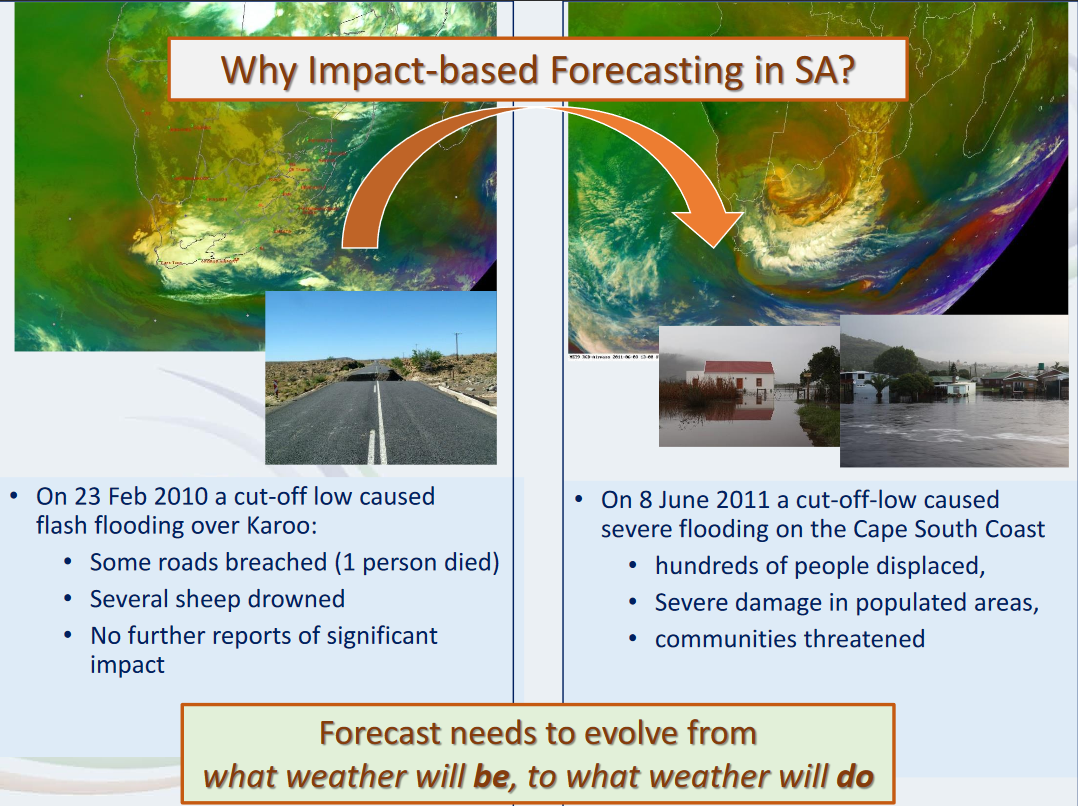 RTC-PRE-116.4     Date of last revision: 17 July 2019
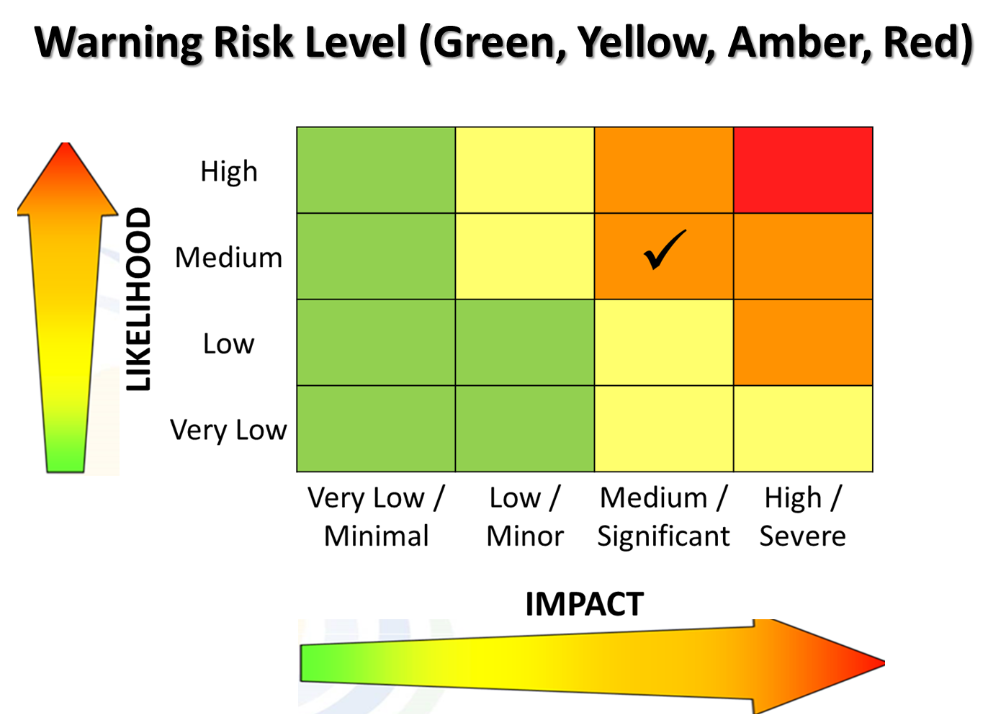 RTC-PRE-116.4     Date of last revision: 17 July 2019
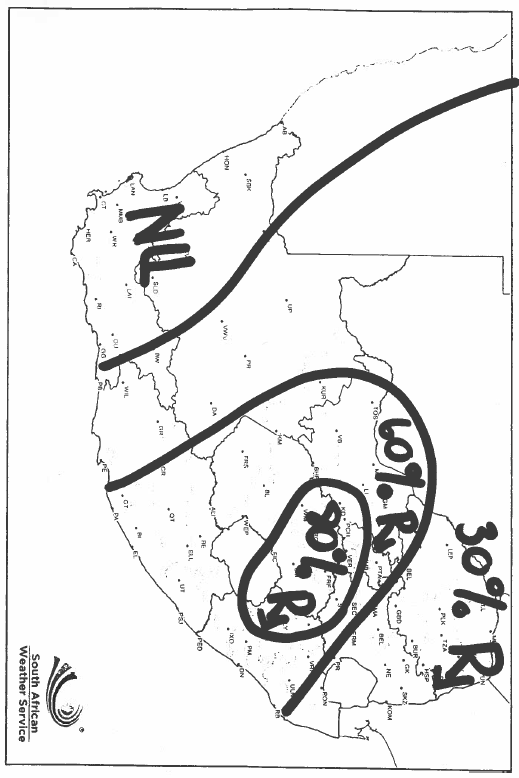 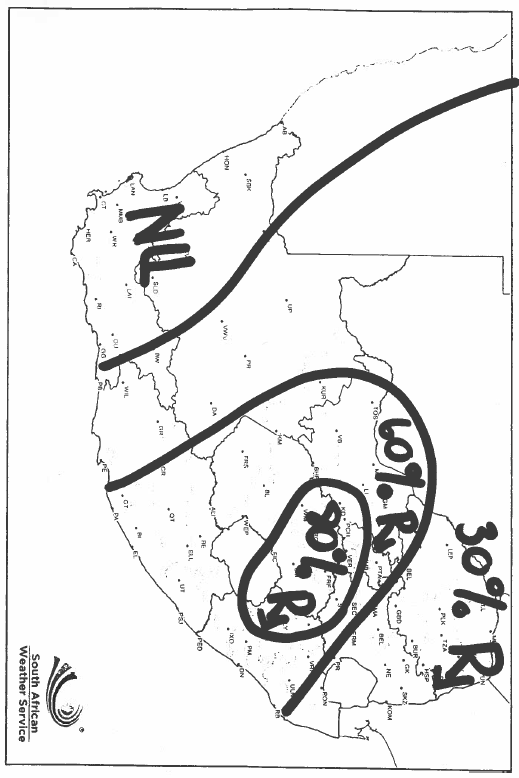 Forecasting Terminology
4
Isolated

Scattered

Widespread
Thunderstorms
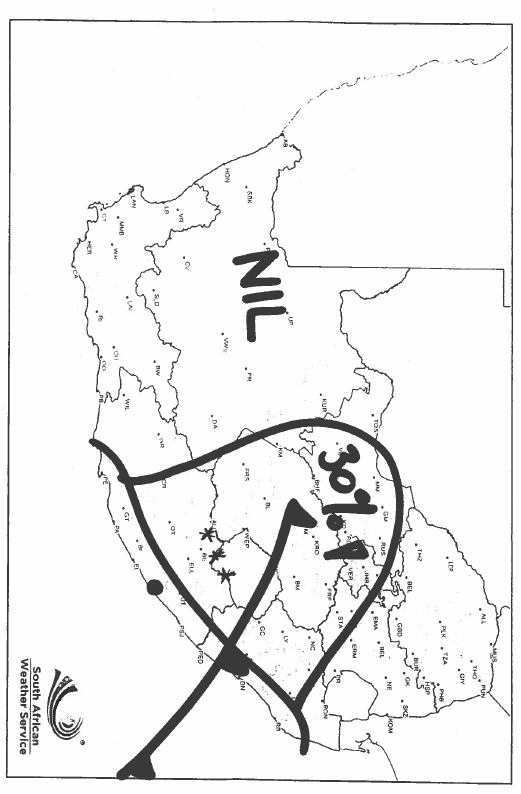 Rain

Snow


Showers
RTC-PRE-116.4     Date of last revision: 17 July 2019
Any Questions?
RTC-PRE-116.4     Date of last revision: 17 July 2019